Масив
Одновимірний та двовимірний
Підготувала 
учениця 11-А класу
Гулько Марія
Масив
Структурний тип даних, який складається з фіксованого числа елементів одного й того ж типу.
Одновимірний
Двовимірний
Масив
=
лінійна таблиця
прямокутна таблиця
квадратна таблиця
Одновимірний
Двовимірний
Порядок роботи з масивом
Одновимірні масиви
Однотипні занумеровані дані, що мають спільне ім`я.
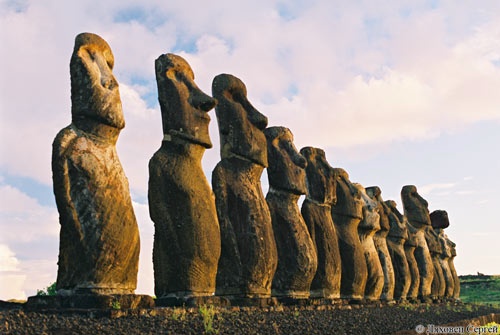 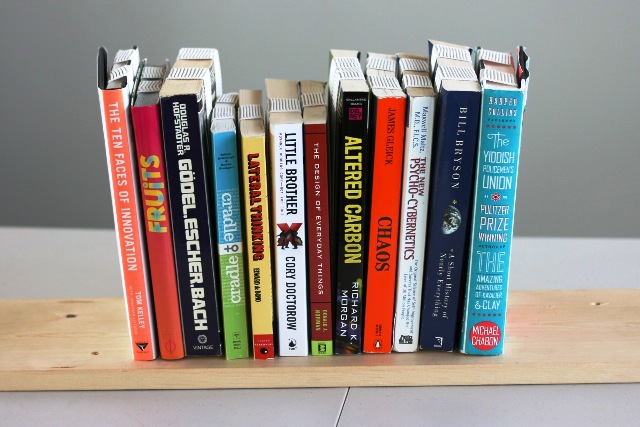 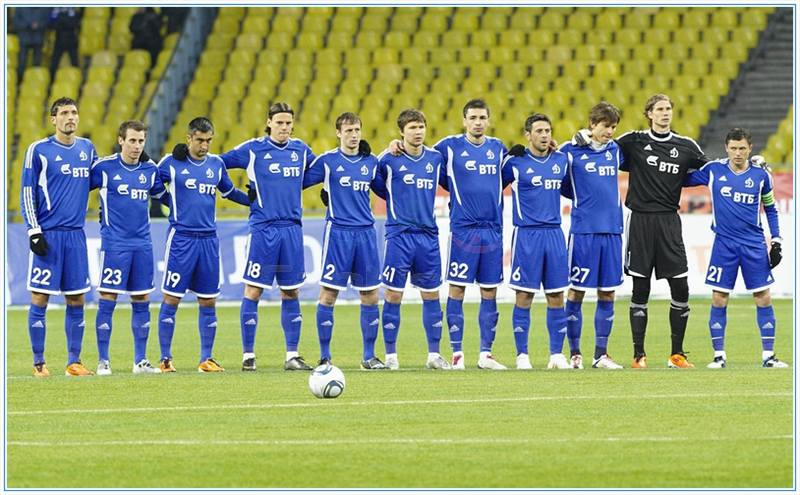 Опис одновимірного масиву
Заповнення масиву
for i:=1 to n dо
a[i]:=2+i*i;
За формулою
for :=1 to n do
begin
write('vvesti a[',i,']='); 
readln(a[i]);end;
З клавіатури
for i:=1 to n do
a[i]:=random
(100)+1;
Випадковими числами
Виведення масиву
Цілі числа	for i:=1 to n do               write( a[i]:4);
Дійсні числа
          for i:=1 to n do          write( a[i]:6:2);
У рядок
У стовпчик
Цілі числа	for i:=1 to n do               writeln( a[i]:4);
Дійсні числа
          for i:=1 to n do          writeln( a[i]:6:2);
Приклад програми
Дано одновимірний масив перших ста натуральних чисел.Вивести на екран елементи масиву, що кратні  5 по 10 чисел у кожному рядку.
program pr1;var a:array[1..100] of integer;k,i:nteger;
Begin
for i:=1 to n do a[i]:=i;  k:=0;
for i:=1 to n do beginif  a[i] mod 5 =0 then begin k:=k+1;
write(a[i]:4);
if  (k mod 10) =0 then writeln;end; end.
Двовимірні масиви
Двовимірний масив - це таблиця, у якій кожному елементу ставиться у відповідність два індекси, які визначають його місце (рядок, стовпець) у таблиці.
j
-індекс
A[i,j]
Ім’я
A[2,4]
-елемент
i
-індекс
Опис двовимірного масиву
Заповнення масиву
for i:=1 to n do   for j:=1 to m do    a[i,j]:=2+i*j;
За формулою
for i:=1 to n dofor j:=1 to m doreadln(a[i,j];
З клавіатури
for i:=1 to n doa[i,j]:=random(50)-10;
Випадковими числами
Const a:array[1..3,1..5]  of integer=…
Сталими
числами
Виведення елементів двовимірного масиву на екран
for i:=1 to n dobegin             for j:=1 to m do           write(a[i,j]: 4);        writeln; end;
кількість рядків = кількість стовпців
Квадратна таблиця
j
i
Головна діагональ
i=j
A[1,1] … A[6,6]
Під – i>j, - i<j
Побічна діагональ
i+j=n+1
A[6,1] … A[1,6]
Під - i+j>n+1, над - i+j<n+1